INSTITUTO FEDERAL ELECTROAL – INSTITUTO NACIONAL ELECTORAL
Mtra. Claudia Barbosa Rodríguez
Consejera del Consejo General del Instituto Electoral del Estado de Puebla
1. GOBERNANZA ELECTORAL Y AUTORIDADES ELECTORALES
GOBERNANZA ELECTORAL
CREAR REGLAS
APLICAR REGLAS
Conjunto de actividades realizadas para crear y mantener el marco institucional dentro del cuál se desarrollan las elecciones
RESOLUCIÓN DE CONFLICTOS
2. MODELO DE AUTORIDADES ELECTORALES
La gobernanza electoral es a cargo de alguno de los Poderes
La gobernanza electoral es a cargo de un órgano independiente y autónomo
Un órgano independiente de vigilancia y otro gubernamental de implementación
3. CLASIFICACIÓN DE LAS AUTORIDADES ELECTORALES
3. CLASIFICACIÓN DE LAS AUTORIDADES ELECTORALES
4. DEFINICIÓN DE ORGANISMO PÚBLICO AUTÓNOMO
Son órganos públicos que ejercen una función primordial del Estado, establecidos en los textos constitucionales y, por tanto, tienen relaciones de coordinación con los demás poderes tradicionales u órganos autónomos, sin situarse subordinadamente en algunos de ellos (Filiberto Valentín Ugalde Calderón)
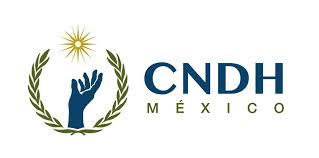 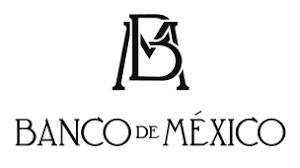 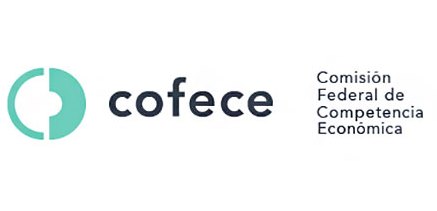 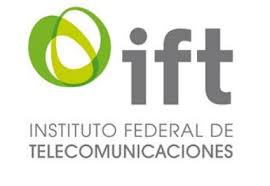 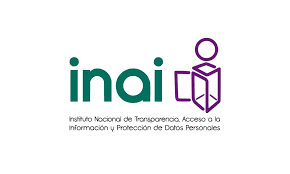 5. CARACTERÍSTICAS DE LOS ORGANISMOS PÚBLICOS AUTÓNOMOS
Técnica
Normativa
Presupuestal
6. EVOLUCIÓN DE LAS AUTORIDADES ELECTORALES EN MÉXICO (1946-2018)
1946.- Se crea la Comisión Federal de Vigilancia Electoral como primer órgano encargado de organizar las elecciones a nivel federal. Se integraba por 2 comisionados del Poder Ejecutivo ( Secretario de Gobernación que a su vez era el Presidente, y otro miembro del gabinete), 2 comisionados de los partidos con mayor votación, 1 senador, 1 diputado y el Notario Público más antiguo del Distrito Federal como Secretario de la misma.

1951.- Se modifica la estructura de la Comisión Federal de Vigilancia Electoral,  reduciendo de dos a uno los representantes del Poder Ejecutivo y aumentando de 2 a 3 los representantes de los partidos

1973.- Se creó la Comisión Federal Electoral, integrada por comisionados representantes de cada uno de los partidos políticos.
6. EVOLUCIÓN DE LAS AUTORIDADES ELECTORALES (1946-2018): CREACIÓN DEL INSTITUTO FEDERAL ELECTORAL Y REFORMAS.
Se integraba por:
1 Presidente (Secretario de gobernación)
Consejeros del Poder Legislativo (2 diputados y 2 senadores);
Representantes de los partidos políticos: un por cada 10% de la votación obtenida por ellos, sin que pudieran contar con mas de 4 representantes;
6 Consejeros Magistrados: Personas si afiliación partidista y con preparación académica en el campo del derecho.
1990.- Se crea el IFE como un organismo público autónomo, permanente, con personalidad jurídica y patrimonio propio.
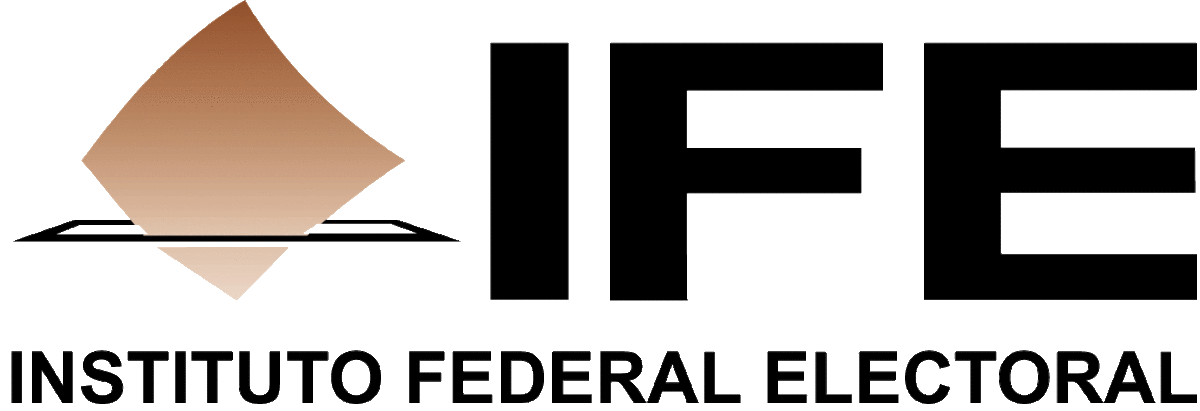 6. EVOLUCIÓN DE LAS AUTORIDADES ELECTORALES (1946-2018): CREACIÓN DEL INSTITUTO FEDERAL ELECTORAL Y REFORMAS
1993.-  Se le otorgó la facultad de declarar la validez y expedir las constancias de la elección de diputados y senadores. También revisaba los informes de ingresos y gastos de los partidos políticos y fijaba los topes de gastos de campaña
El IFE ya tenía la facultad de nombrar a los directores ejecutivos y a los consejeros de los consejos locales.
6. EVOLUCIÓN DE LAS AUTORIDADES ELECTORALES (1946-2018): CREACIÓN DEL INSTITUTO FEDERAL ELECTORAL Y REFORMAS
1994.- Reformas a la integración:
•Presidente del Consejo General (Secretario de Gobernación).
•6 consejeros ciudadanos (propuestos por las fracciones partidarias en la Cámara de Diputados y electos por el voto de las dos terceras partes de ésta). Con derecho de voz y voto. •Duración en el cargo: 8 años.
•1 representante de cada partido político (sin voto pero con voz)
1996.- Reformas a la integración:
9 consejeros electorales (antes consejeros ciudadanos). Uno es Presidente. 
1 consejero del Poder Legislativo  por cada grupo parlamentario. 
1 representante por cada partido político. 
1 Secretario Ejecutivo
4. EVOLUCIÓN DE LAS AUTORIDADES ELECTORALES (1946-2018): CREACIÓN DEL INSTITUTO FEDERAL ELECTORAL Y REFORMAS
En 1996, el IFE por fin adquirió independencia y autonomía
Las decisiones son tomadas por los  8 Consejeros Electorales
Desaparece la representación del Poder Ejecutivo en el Consejo General
Se crean las figuras de la presidencia del Consejo General, la Secretaría Ejecutiva y cinco comisiones permanentes
6.EVOLUCIÓN DE LAS AUTORIDADES ELECTORALES (1946-2018): CREACIÓN DEL INSTITUTO FEDERAL ELECTORAL Y REFORMAS
2007.- Se creó la Unidad de Fiscalización de los recursos de los partidos políticos y la Contraloría General
7. ESTRUCTURA ORGÁNICA DEL IFE (2011)
-Comité de Radio y Televisión 
-Comisiones del Consejo
-Comités Técnicos Especializados
CONSEJO GENERAL
Contraloría General
Presidencia del Consejo General
Órgano de Transparencia y Acceso a la Información
Unidades Técnicas:
-Coordinación de Asuntos Internacionales;
-Dirección del Secretario;
-Dirección Jurídica;
-Centro para el Desarrollo Democrático;
-Unidad de Servicios de Informática;
-Coordinación Nacional de Comunicación Social;
-Servicios de Información y Documentación
Junta General Ejecutiva
Direcciones Ejecutivas:
-Registro Federal de Electores;
-Prerrogativas y Partidos Políticos;
-Organización Electoral;
-Servicio Profesional Electoral;
-Capacitación y Educación Cívica;
-Administración.
Secretaria Ejecutiva
Unidad Técnica de Fiscalización
Consejos Locales (32)
Consejos Distritales (300)
Mesas Directivas de Casilla
Juntas Locales Ejecutivas (32)
Juntas Distritales Ejecutivas (300)
TEMPORALES
7.ESTRUCTURA ORGÁNICA DEL IFE
1 CONSEJERO PRESIDENTE (CON VOZ Y VOTO) 
8 CONSEJEROS ELECTORALES(CON VOZ Y VOTO) 
CONSEJEROS DEL PODER LEGISLATIVO (CON VOZ)
REPRESENTANTES DE LOS PARTIDOS POLÍTICOS (CON VOZ)
1 SECRETARIO EJECUTIVO(CON VOZ)
CONSEJO GENERAL
1. ESTRUCTURA ORGÁNICA DEL IFE
Los representantes de partidos eran designados por cada instituto político acreditado ante el IFE;
Los Consejeros del Poder Legislativo eran electos  por cada grupos parlamentarios con afiliación partidista en cada Cámara. Había un Consejero por grupo.
El Secretario Ejecutivo era nombrado por 2/3 partes del CG a propuesta del Consejero Presidente
Los Consejeros Electorales eran electos por las 2/3 partes de los miembros presentes de la Cámara de Diputados  previa consulta a la sociedad;
El Consejero Presidente duraba 6 años con derecho a reelección; los demás Consejeros 9 años sin derecho a reelección
A partir de la reforma de 2007 se renovaban de manera escalonada
8. ATRIBUCIONES DEL IFE
Integrar y actualizar el padrón electoral, las listas nominales de electores y 
realizar procesos anuales de expedición de la credencial con fotografía
Determinar la distritación uninominal y plurinominal para cada proceso electoral
Otorgar el registro a los partidos políticos, agrupaciones políticas 
nacionales, coaliciones, candidatos a cargos de elección popular, 
observadores electorales, visitantes extranjeros, representantes de los 
partidos en las diversas instancias de los órganos electorales (tales como 
consejos, mesas directivas de casilla, comisiones de vigilancia y 
representantes generales).
Fiscalizar el financiamiento que reciben los partidos políticos para gastos de precampaña, campaña y operación, así como los gastos de las agrupaciones políticas nacionales.
Diseñar y aplicar los programas de capacitación electoral y educación 
cívica.
Diseñar y distribuir la documentación y el material electoral que se utilizará 
en todas las casillas electorales.
Administrar los tiempos del Estado en radio y televisión para fines 
electorales, tanto de los partidos políticos como de las autoridades 
electorales federales y locales
Organizar los procesos electorales de las entidades federativas, previa  
solicitud expresa y mediante convenio con la autoridad electoral local 
responsable
Conocer las quejas interpuestas en los procedimientos sancionadores 
ordinarios y especiales y, en su caso, imponer las sanciones que 
correspondan
Resolver los recursos de revisión que sean de su competencia, conforme a 
lo dispuesto por la Ley General del Sistema de Medios de Impugnación en 
Materia Electoral (LGSMIME).
9. REFORMA EN MATERIA POLÍTICO-ELECTORAL DE 2014
Con esta reforma al INE se le confieren atribuciones tanto federales como para procesos electorales locales;
Se introducen facultades de delegación, asunción y atracción del INE;
En materia de procedimientos sancionadores el INE queda encargado de investigar las infracciones por presuntas violaciones a la normativa relativa al acceso a los medios de comunicación y de propaganda, para integrar el expediente y someterlo al conocimiento y resolución del Tribunal Electoral del Poder Judicial de la Federación.
Los cambios que introduce la reforma pueden agruparse en 6 ejes temáticos: régimen de gobierno, autoridades electorales, régimen de partidos, fiscalización y topes de campaña, comunicación política e instrumentos de participación ciudadana;

En materia de autoridades el IFE pasa a convertirse en el Instituto Nacional Electoral (INE), con cambios en su estructura orgánica e integración;
9. REFORMA EN MATERIA POLÍTICO-ELECTORAL DE 2014
Ley General de Instituciones y Procedimientos Electorales(LGIPE);
Ley General en Materia de Delitos Electorales(LGMDE);
Ley General de Partidos Políticos(LGPP);
Ley Federal de Consulta Popular (LFCP);
Reformas a la Ley General del Sistema de Medios de Impugnación en Materia Electoral(LGSMIME)
Se promulgaron en mayo de 2014:
10. ESTRUCTURA ORGÁNICA DEL INE
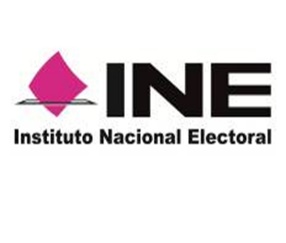 10.ESTRUCTURA ORGÁNICA DEL INE
Un consejero Presidente y diez consejeros electorales (Con voz y voto y con duración de 9 años sin reelección) 
Los consejeros del Poder Legislativo (Con voz y sin voto)
Los representantes de los partidos políticos (Con voz y sin voto)
Un Secretario Ejecutivo (Con voz y sin voto)
CONSEJO GENERAL
10. ESTRUCTURA ORGÁNICA DEL INE (DESIGNACIÓN DE LOS CONSEJEROS ELECTORALES)
*Se integra por 7 miembros de reconocido prestigio:
3 nombrados por el órgano de dirección política de la Cámara de Diputados;
2 por la CNDH;
2 por INAI
10. ESTRUCTURA ORGÁNICA DEL INE (DESIGNACIÓN DE LOS CONSEJEROS ELECTORALES)
SI en el caso de que al vencimiento del plazo para la designación de Consejeros, el órgano técnico no aprobó los acuerdos respectivos o no se alcanzó en el Pleno la votación correspondiente, se convocará a este a una sesión en la que se realizará la elección por medio de insaculación de la lista conformada por el comité de evaluación.
En su defecto , el Pleno de la Suprema Corte de Justicia de la Nación realizará, en sesión pública, la designación mediante insaculación de la lista conformada por el comité de evaluación.
11. ATRIBUCIONES DEL INE (PROCESOS FEDERALES Y LOCALES)
11. ATRIBUCIONES DEL INE (PROCESOS FEDERALES )
12. COMPETENCIAS EXTRAORDINARIAS DEL INE
13. FACULTAD DE DELEGACIÓN
Para el ejercicio de esa facultad, el Consejo General deberá valorar la evaluación positiva de las capacidades profesionales, técnicas, humanas y materiales de los OPLES para cumplir la función.
La delegación de las funciones tendrá carácter excepcional y se realizará de forma específica en cada caso para un organismo público local determinado. 

La solicitud de delegación de la función electoral puede ser formulada por alguna Comisión del INE o por cuatro de los consejeros electorales antes del inicio del proceso electoral local correspondiente.
14. FACULTAD DE ASUNCIÓN
14. FACULTAD DE ASUNCIÓN
15. FACULTAD DE ATRACCIÓN
16. COMPARATIVO ENTRE FACULTADES DE DELEGACIÓN, ATRACCIÓN O ASUNSIÓN
MUCHAS GRACIAS POR SU ATENCIÓN
TWITTER: @ClaudiaOPLE
Correo electrónico: clubarbosa@hotmail.com
Tel. 01 222 303 11 00 Ext.1304